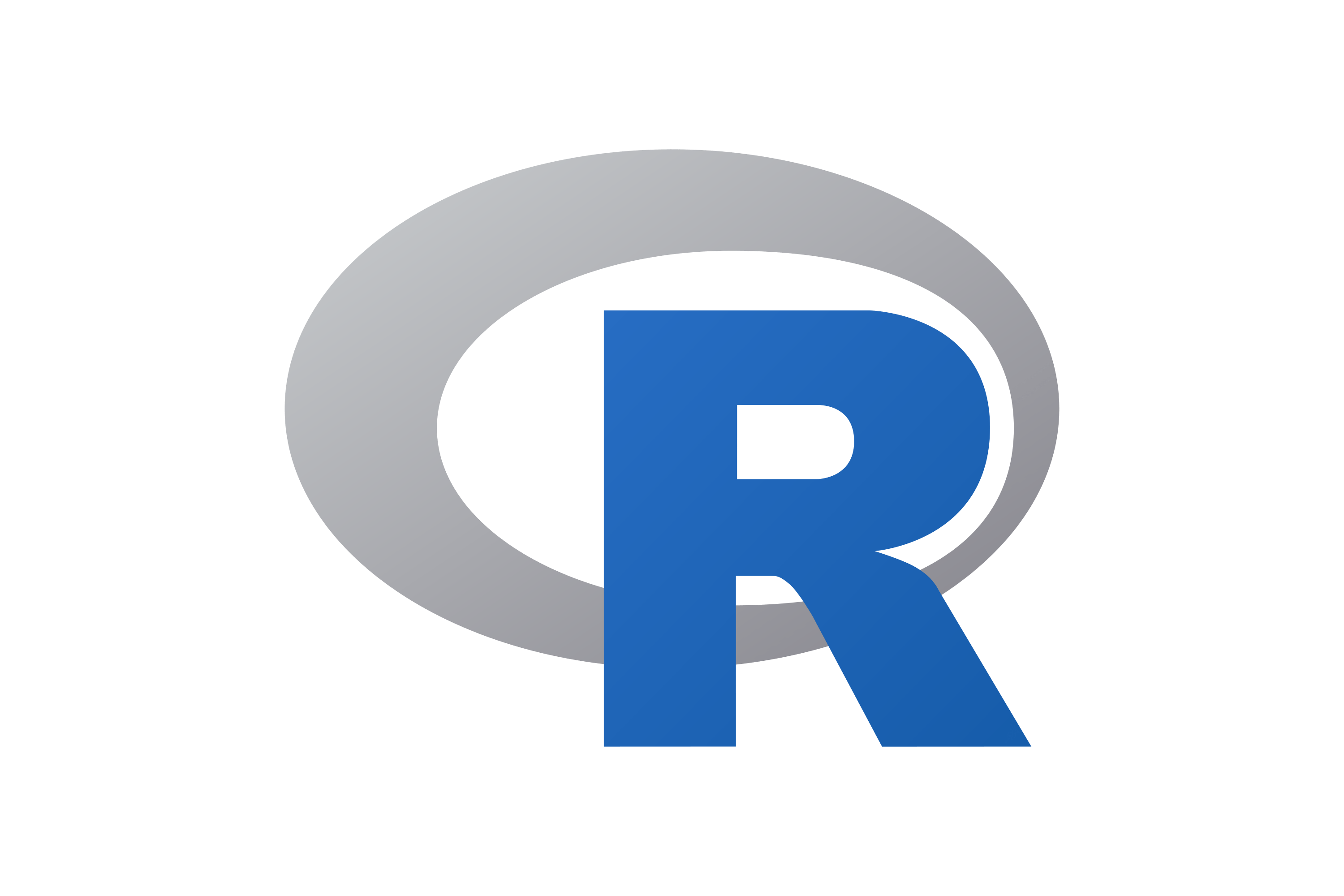 Packages
Introduction
Packages are extensions to R that contain code, data, and documentation. Once installed thay are loaded into R using the function library.
There are 4 mains way to get package for R in bioinformatics :
Bioconductor
CRAN (Comprehensive R Archive Network )
Provides tools for the analysis and comprehension of high-throughput genomic data. See https://www.bioconductor.org/
The Comprehensive R Archive Network is the main source for generic packages. See https://cran.r-project.org/
Command line
Check if biocmanager is intalled and install if needed
How to
How to
How to
How to
install.packages("cuteLittlePackage")
if (!requireNamespace("BiocManager", quietly = TRUE))
    install.packages("BiocManager")
Alternative
Install the package
Using R studio go to the menu Tools > Install Packages
NB: it doesn’t mater which CRAN mirror you choose
BiocManager::install("cuteLittlePackage")
Source
Github
Sometime you want a package that is not compiled for your system or not yet publicly available (eg: developped by a collaborator).
Is a repository of development made by anyone, including laboratories. See https://github.com/
Through the package devtools:
Command line
install.packages("devtools")
devtools::install_github("cuteLittlePackage")
install.packages("cuteLittlePackage", 
                  repos=NULL, type="source")
Alternatively through the package remotes
Alternative
Using R studio go to the menu Tools > Install Packages
Then select to install from a package archive file
install.packages("remotes")
remotes::install_github("cuteLittlePackage")
DebuteR  |  Rpackages installation |  nov - 2021
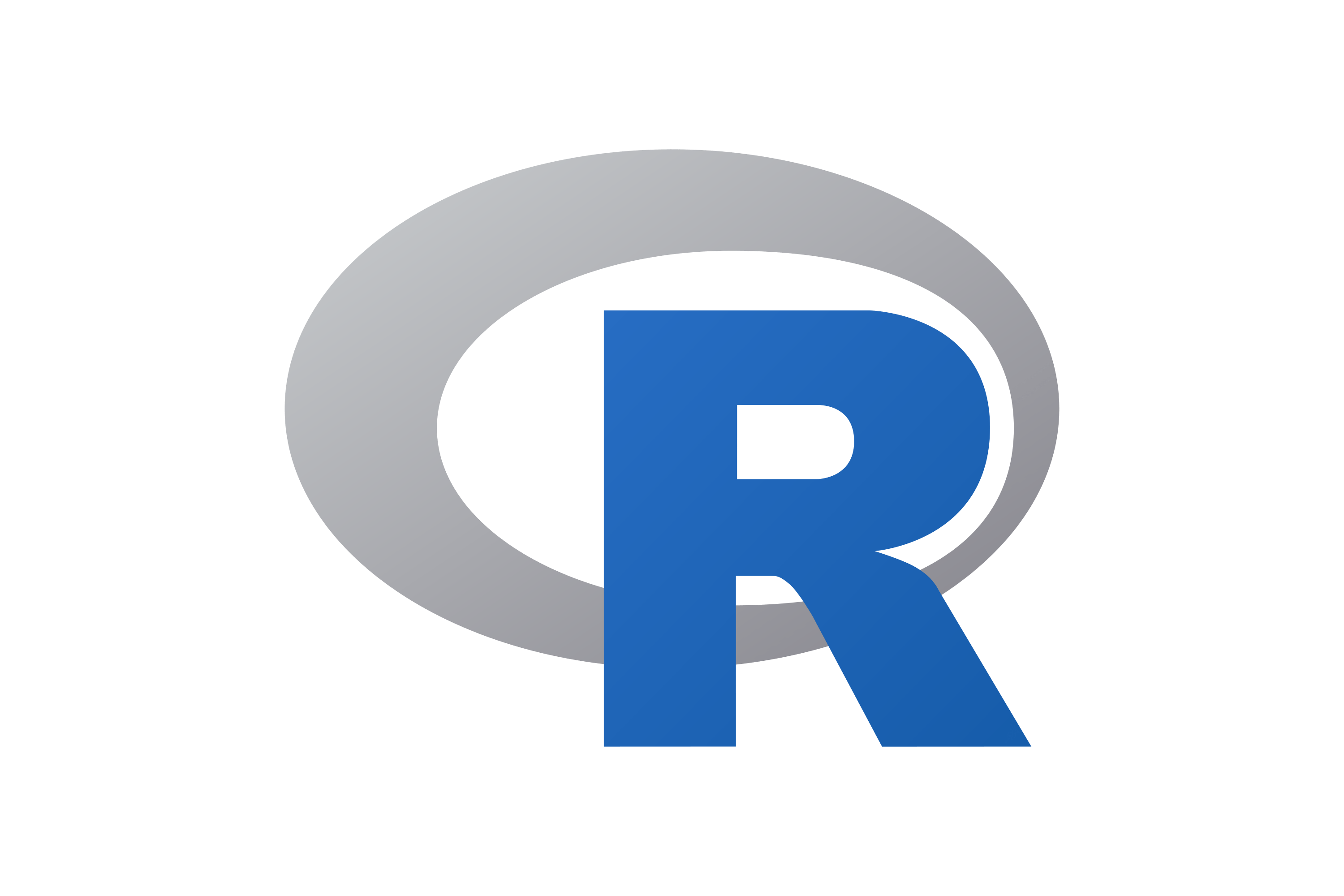 Statistical testing
Introduction
A hypothesis test purpose is to estimate the validity of a statistical hypothesis. It is assumes that the collected data represents properly the studied phenomenon. This cheat sheet is derived from https://biostatgv.sentiweb.fr/?module=tests
DebuteR  |  stat tests in R |  nov - 2021
[Speaker Notes: Not covered here:
- Multivariate continuous
- Survival
Post-hoc like: Dunn test
Tukey? Dunnet ?]
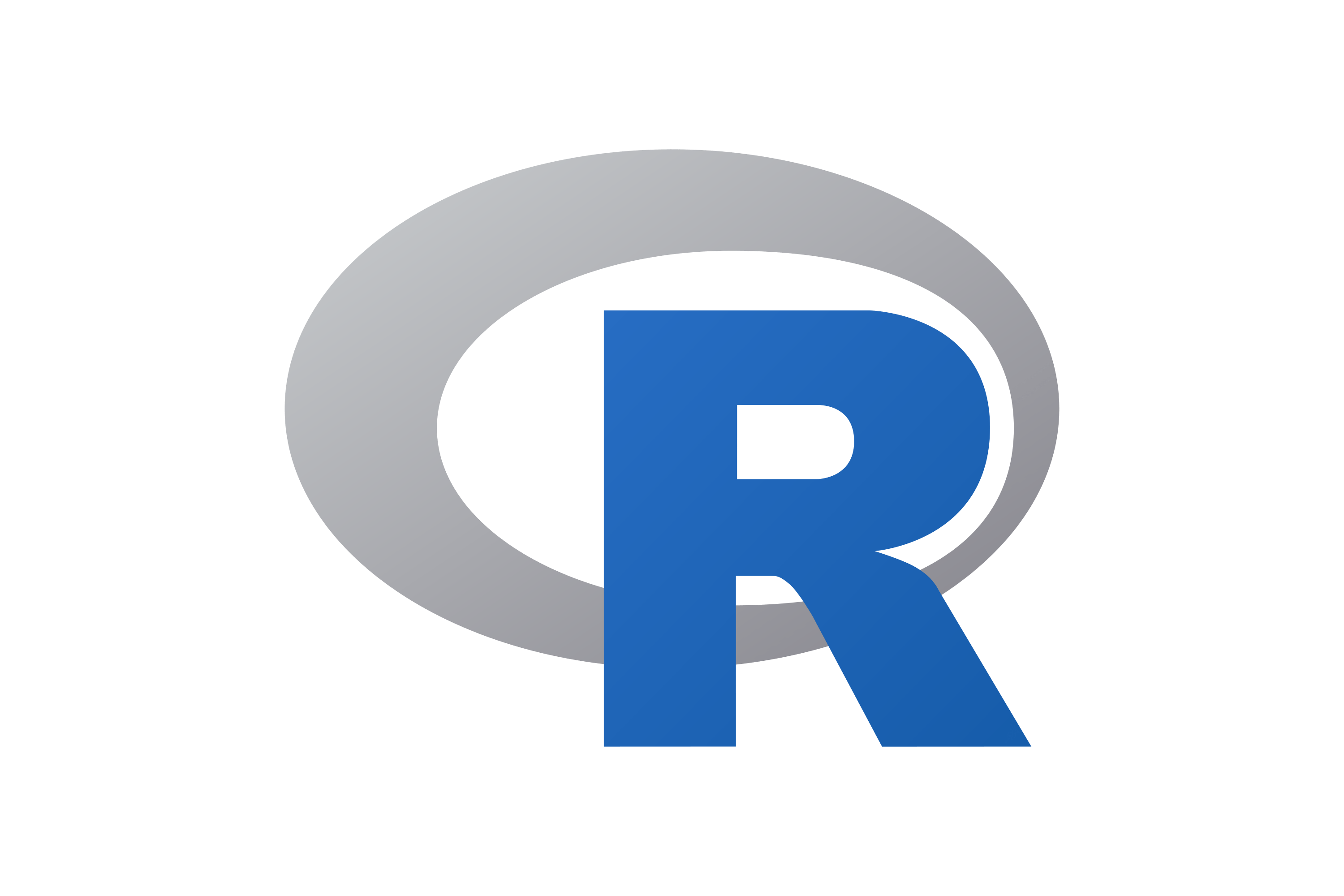 Colors
Introduction
Color is an essential part of most graphs. There are 3 way to use colors in R: hexadecimal codes, named colors or define color palettes
Named & numbered colors
Hexadecimal
Most often used way when setting individual colors
Computeur code of a color. It is composed of 4 parts which takes hexadecimal values from 00 to FF. The first 3 are the red, green and blue colors. The 4th (optional) is the opacity.
colors() list all 657 names known to R
Using directly a number instead of a color cycle through 8 predifined colors
col2rgb() get the hexadecimal of a name
How to / example
Use directly (ag: hist(1, col=‘#FF0000AA’) )
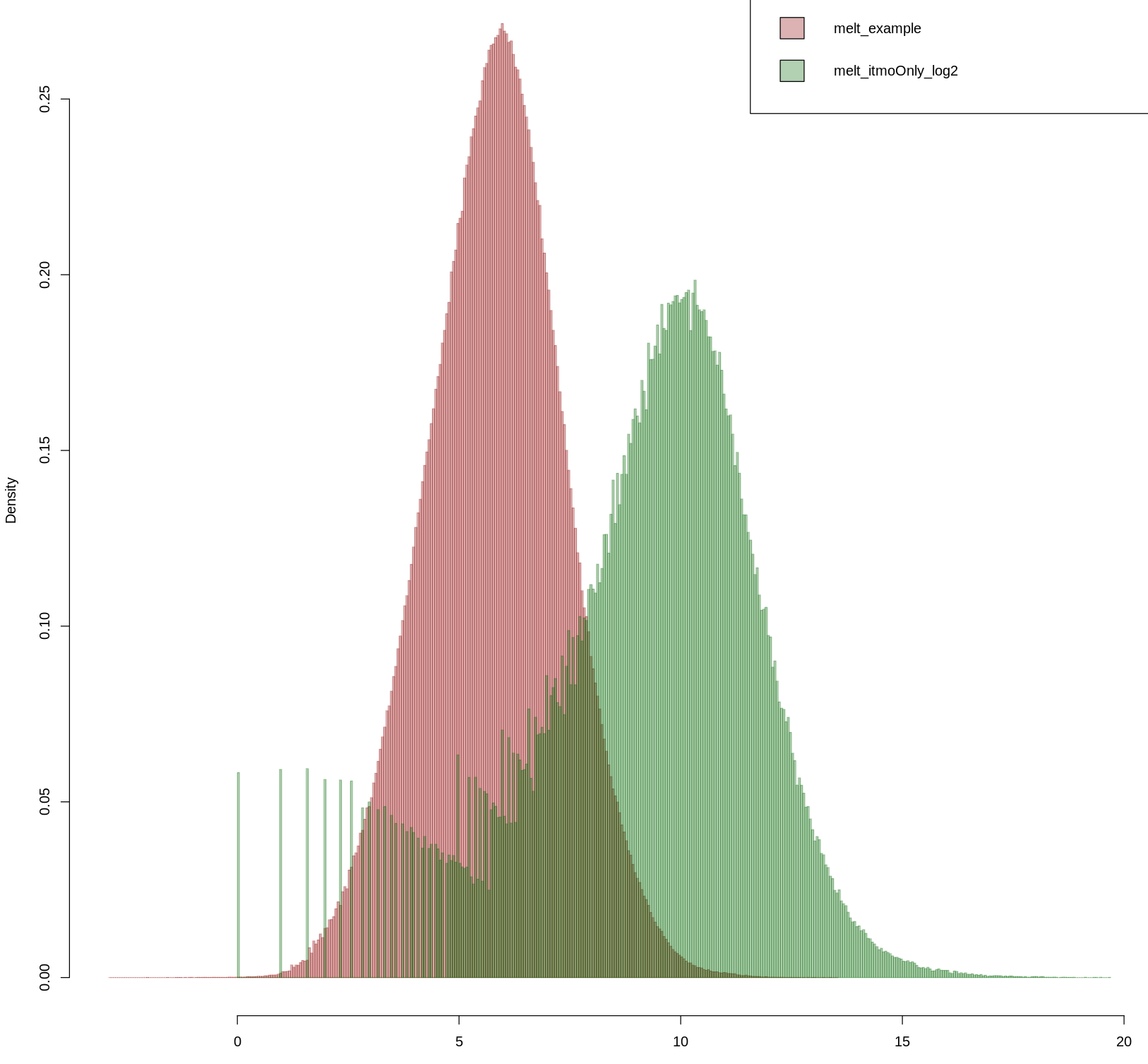 How to / example
How to / example
Use a function to generate the hexadecimal code:
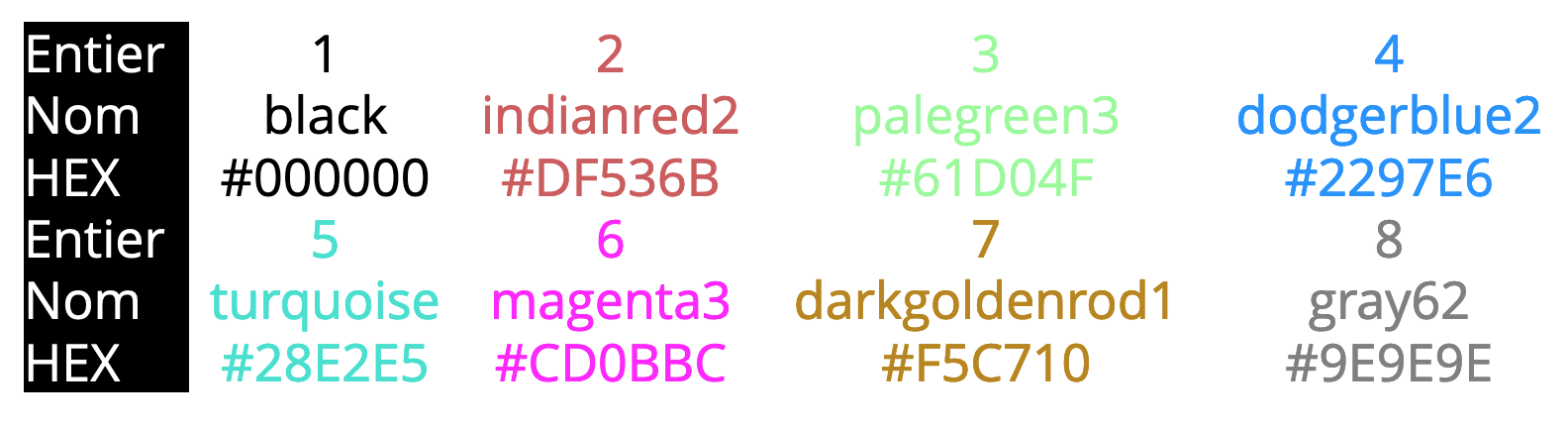 rgb(r, g, b, maxColorValue=255, alpha=255)
hsv(h, s, v, alpha)
hcl(h, c, l, alpha)
col2rgb(‘slateblue2’)
Color palette
For more informations
Several functions or package help define sets of colors that can be used together
Colors and visualisation guides
https://www.data-to-viz.com/ (not exactly colors, but essential)
https://www.r-graph-gallery.com/index.html 
https://colorbrewer2.org/ 
https://www.datanovia.com/en/blog/top-r-color-palettes-to-know-for-great-data-visualization/
http://www.sthda.com/english/wiki/colors-in-r
Base R function: cm.colors topo.colors terrain.colors heat.colors rainbow
Packages: colorspace, colourpicker, RcolorBrewer
Some other cheat sheets
RColorBrewer::display.brewer.all()
Ex. of sequential gradient
https://www.nceas.ucsb.edu/sites/default/files/2020-04/colorPaletteCheatsheet.pdf 
https://bootstrappers.umassmed.edu/bootstrappers-courses/pastCourses/rCourse_2014-09/resources/helpfulGuides/Rcolorstyle.pdf 
http://www.stat.columbia.edu/~tzheng/files/Rcolor.pdf
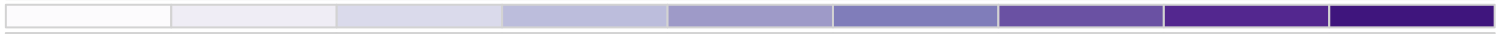 Ex. of distinct set
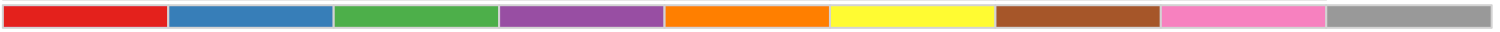 DebuteR  |  Colors in R |  nov - 2021
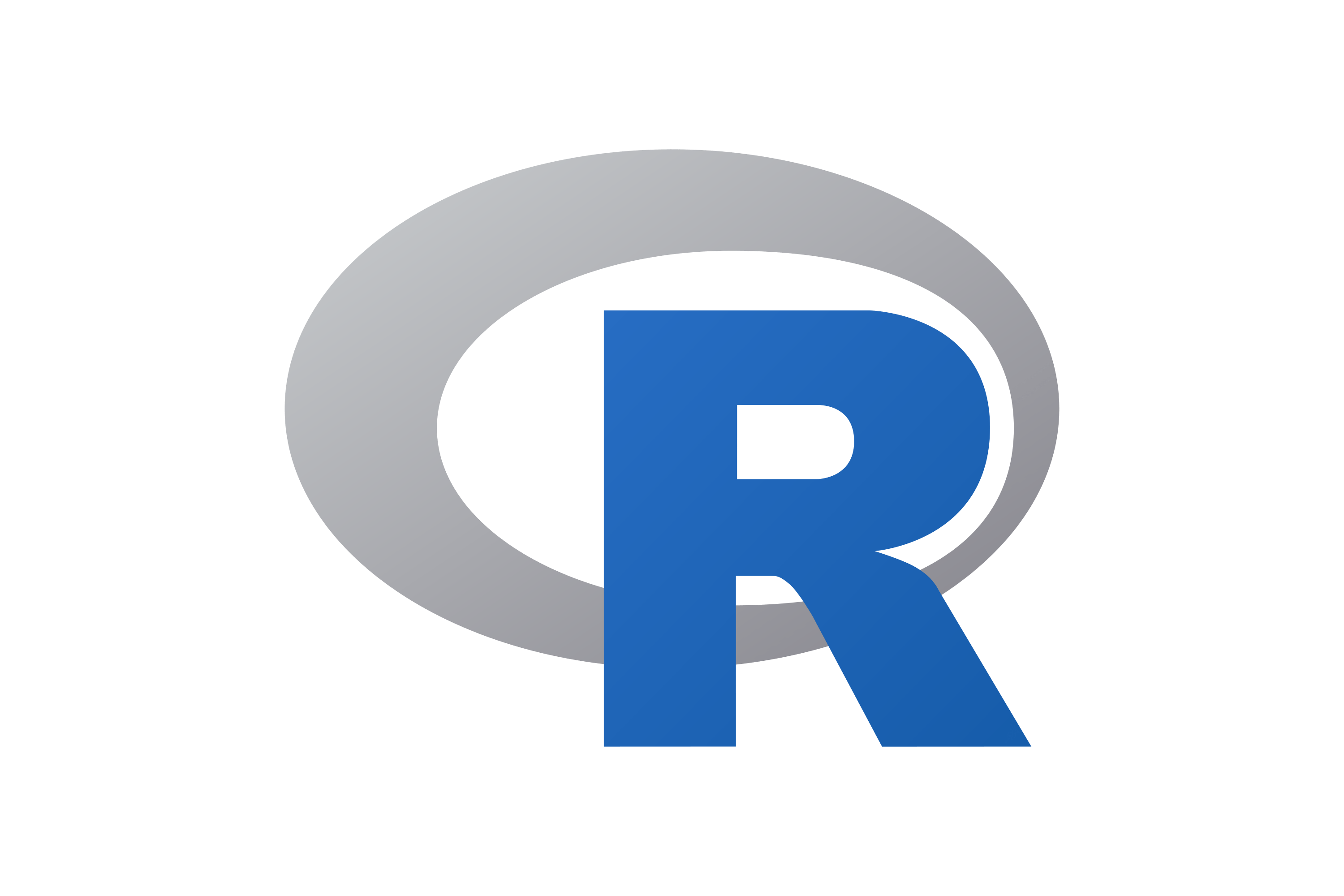 Data cleaning by & for
Introduction: Most raw dataset are messy (irrelevances, errors, corrupt information), we must clean the data to perform reliable and relevant analyses
List and define all the gathered information
Study design
Estimate size of data (n samples, m variables …)
List possible values and ranges 
Spot relationships and constraints
Biological meaning
Kind of variables
Categories (♂,♀), order (stage), quantity (size)
expected data
Kind of data file
Binary
Excel 
Text file
How to process
Specific tools or packages 
Check whether the content is in tabular format
Describe the organisation of the file and the place of each information to recover
Beware
Missing value is NA, not 0
Apostrophe & space
Special format (date)
Load the data in R
1 table
1 column per variable
header
Handle data files
Dimensions
Presence of a unique id
Distributions
Table
Missing values (drop, impute or work around
Inconsistency in naming or coding, typos
Describe the data
Only data you should have
(Report errors back to original source)
Follow the constraints
Value consistency (same info recorded twice the same)
All samples
Duplicated values
Check compliance
Main rules of data cleaning and processing:
Never ever alter the initial data
Keep your processing code & tracing info
Do not guess a value nor a meaning
Outliers (with legitimate rational)
Specific steps for your data
Other QC
Additional data transformation & standardisations
Statistical tests 
…
Proceed with planned analysis
https://www.rstudio.com/wp-content/uploads/2015/02/data-wrangling-cheatsheet.pdf 
https://www.codecademy.com/learn/learn-r/modules/learn-r-data-cleaning/cheatsheet https://openrefine.org/
https://www.kaggle.com/learn/data-cleaning
To go further
DebuteR  |  Data cleaning |  oct - 2022
[Speaker Notes: https://www.acaps.org/sites/acaps/files/resources/files/acaps_technical_brief_data_cleaning_april_2016_0.pdf
https://towardsdatascience.com/the-ultimate-guide-to-data-cleaning-3969843991d4
- Data Quality (validity, accuracy, completeness, consistency, uniformity)
- The workflow (inspection, cleaning, verifying, reporting)
https://www.formpl.us/blog/data-cleaning
https://www.tableau.com/learn/articles/what-is-data-cleaning
https://www.upgrad.com/blog/data-cleaning-techniques/
https://monkeylearn.com/blog/data-cleaning-techniques/
https://towardsdatascience.com/the-ultimate-guide-to-data-cleaning-3969843991d4
https://hevodata.com/learn/data-cleansing-a-simplified-guide/
https://www.scribbr.co.uk/research-methods/data-cleaning/
https://www.geotab.com/blog/data-cleaning/
https://research.aimultiple.com/data-cleaning/
https://www.acaps.org/sites/acaps/files/resources/files/acaps_technical_brief_data_cleaning_april_2016_0.pdf
https://www.chi2innovations.com/wp-content/uploads/2018/12/Practical-Data-Cleaning-Cheat-Sheet.pdf]